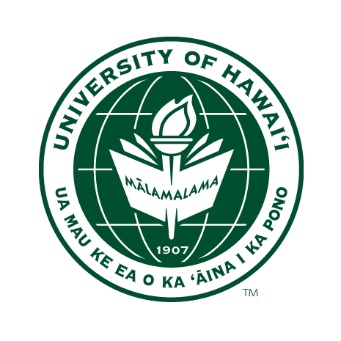 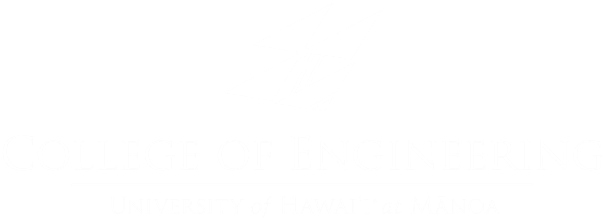 CMOS + X integrated sensor and trajectory reconstruction
University of Hawai‘i at Mānoa
Jennifer Ott, Boris Murmann, Branden Allen, Calvin Lee (UH)
Luca Macchiarulo (Nalu Scientific LLC)
Mathieu Benoit (Oak Ridge National Laboratory)

 ottjenni@hawaii.edu
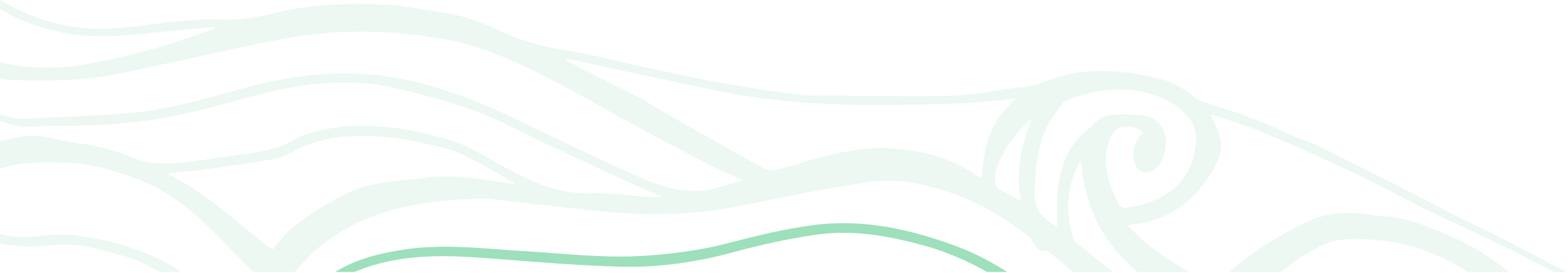 ML4FE, May 19-21, 2025
CMOS+X
https://nw-ai-hub.org/collaboration/cxr-pilot-run
CMOS+X: integration of standard Si CMOS processing + other process
X: RAM, MEMS, CNFET, photonics, ...
Here, at the metal level – eventually, pathways down to adaptation during CMOS process or even on transistor level

Pilot run through Pacific Northwest AI Hub: improve ‘lab to fab’ pipeline for integration of standard CMOS process with commercial foundry with custom post-processing; provide a demonstration case for the microelectronics community
Shared run of 10 (20) users, Hub coordinates with wafer brokerage (Muse) and provides full mask set
TSMC 40 nm
User is responsible for both design and post-processing
2
CMOS+X
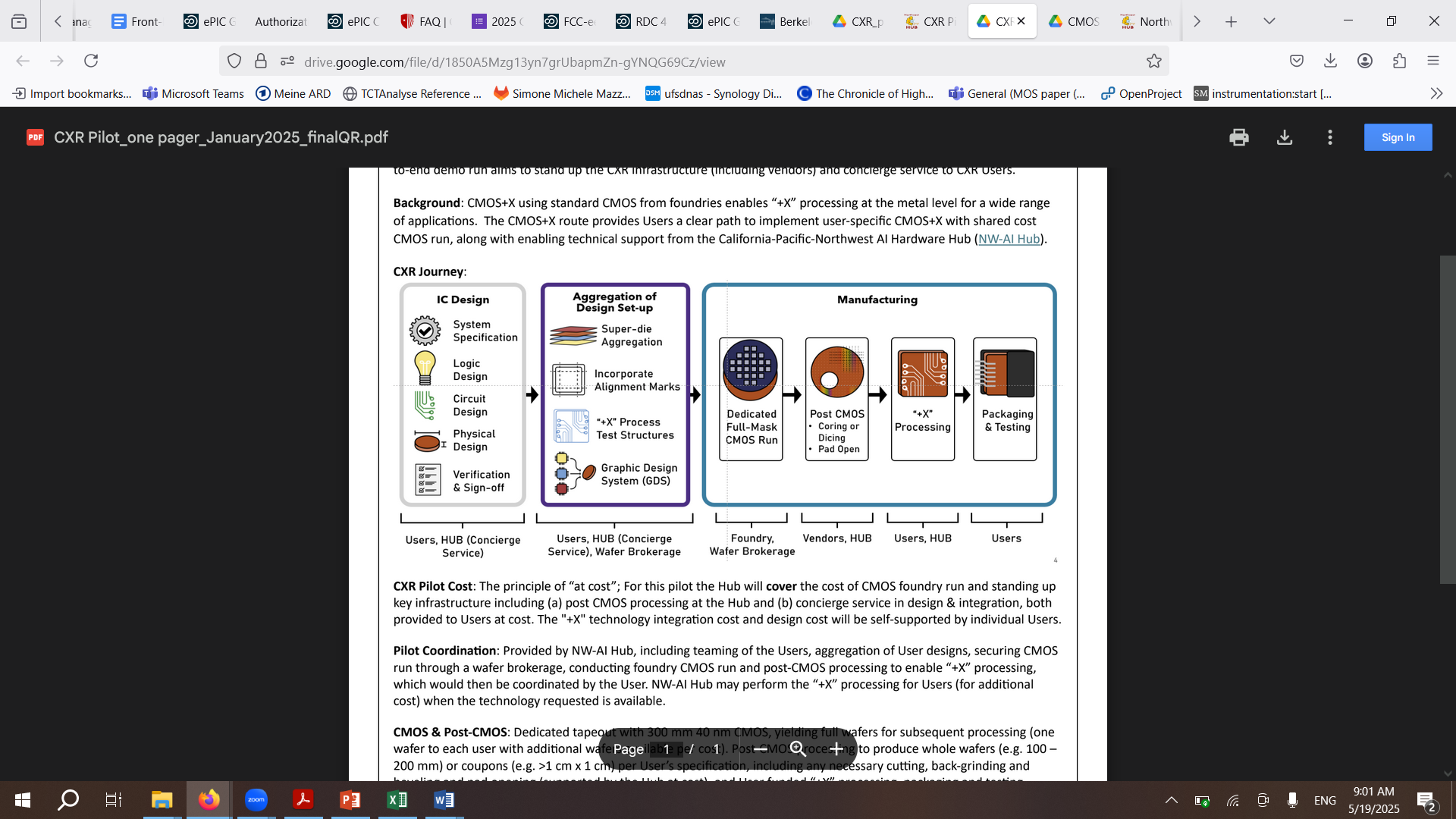 CXR one-page flyer
3
Concept
X: semiconductor sensor
Hybrid – bump bonding (solder or gold studs)
Direct integration & active material deposition by chemical or physical vapour deposition
Epitaxial growth of Silicon
CVD of other semiconductors: CdTe, CZT, InP
Evaporation of thin films: example case amorphous Selenium
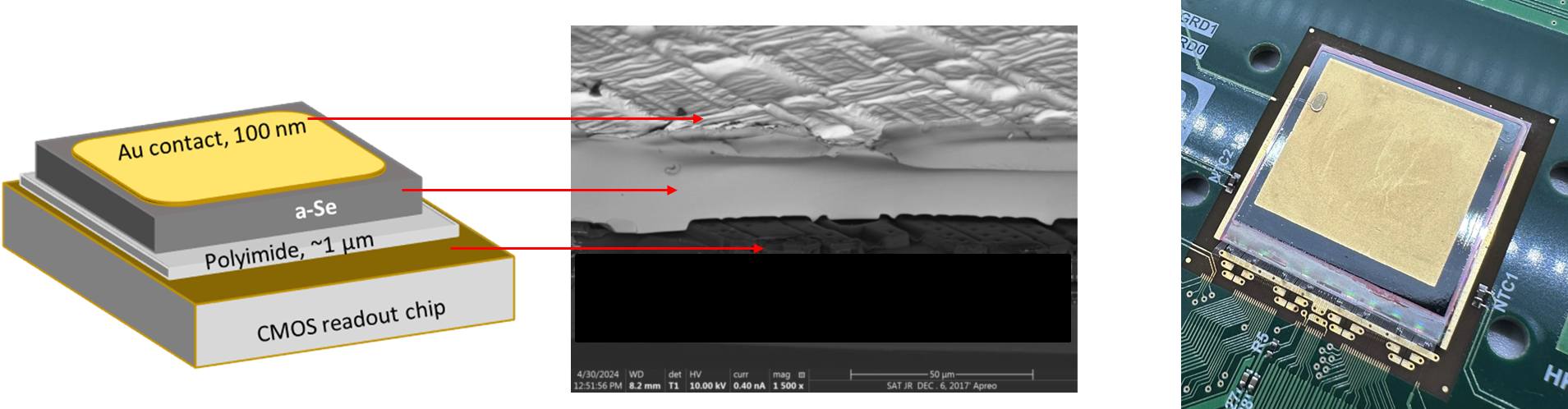 aSe thin film detector on ITkpix CMOS readout: time-over-threshold tuning and pixel performance analysis, http://dx.doi.org/10.1117/12.3049041
4
Concept
CMOS: pixel matrix, analog front-end, digitizer and digital readout
Identification of hit region (→ prediction of trajectory) 
→ low-latency control of analog pixel activation and ADC
High-energy physics, nuclear physics
Collider experiments: focus on hits and clusters, instead power off / not digitize other pixels without signals
E.g. ability to afford digitizing full waveform from selected (few) pixels
Large hit is acquisition trigger
Astrophysics & astronomy
‘Guarding’ against very bright object by deactivation of respective pixels
Blinding of pixels from background disturbance, e.g. satellite entering into FoV from edge pixels across the center area 
High-energy event is a veto
Algorithm in chip: try to avoid overfitting in-ASIC - incorporate base algorithm and generic weights, but refined values would need to be defined outside in the DAQ
5